ЄСІКСПЛАНИ РОЗВИТКУ
ОПРАЦЬОВАНІ ПРОЄКТИ ЗВІТІВ
ЗАВЕРШЕНО ПІДГОТОВКУ ПРОЄКТІВ ЗВІТІВ ЩОДО
Мобільного застосунку єСуд
Підсистеми відеоконференцзв’язку
Електронного суду​
Вебпорталу 
«Судова влада України»
Системи документообігу загальних судів (Д-3)
Єдиного державного реєстру судових рішень
Системи документообігу спеціалізованих судів (ДСС)
Єдиного державного реєстру виконавчих документів
Електронного кабінет​у
ФОКУС-ГРУПИ
НАПРЯМКИ ОПИТУВАННЯ
МЗ єСуд
ЄДРВД
ЄДРСР
Вебпортал Судова влада України
ЕК ЕС
КП "Д-3"/КП "ДСС"
ВКЗ
ОПИТАНО
Представників ВРП 
Представників Верховного Суду
Представників ВККС
Представників ДСА
Представників ДП «ІСС» 
      та інших технічних спеціалістів
Адвокатів 
Арбітражних керуючих
Нотаріусів
Приватних виконавців
Інших громадян, які звертаються до суду
Суддів різних інстанцій та спеціалізацій
Помічників суддів та секретарі судових засідань
Представників канцелярії
Представників статистичних та аналітичних управлінь
Підрозділи ДВС
Органи прокуратури
Правоохоронні органи
РОЗРОБКА КОНЦЕПЦІЇ НОВОЇ ЄСІКС
З метою розробки концепції опитано
Керівників та заступників керівників апаратів Верховного Суду, 
       Вищого антикорупційного суду України, Київського апеляційного суду
Суддів та співробітників судів (з числа помічників суддів та секретарів судового засідання)
Адвокатів та представників громадськості
Модулі, що увійдуть до нової Системи
Функціональні
Технічні
Підсистема документообігу суду
HR система
Суддівське досьє
Електронний архів
Підсистема аналітики та звітності
Підсистема авторозподілу
Підсистема фінансового обліку
Підсистема бази знань
Підсистема ВКЗ
Підсистема штучного інтелекту
Підсистема OCR
Система програмування бізнес-процесів
Система побудови шаблонів
Підсистема зовнішніх інтеграцій
Підсистема моніторингу та безпеки (SOC)
Підсистема аутентифікації та авторизації
ПЛАНИ РОЗВИТКУ
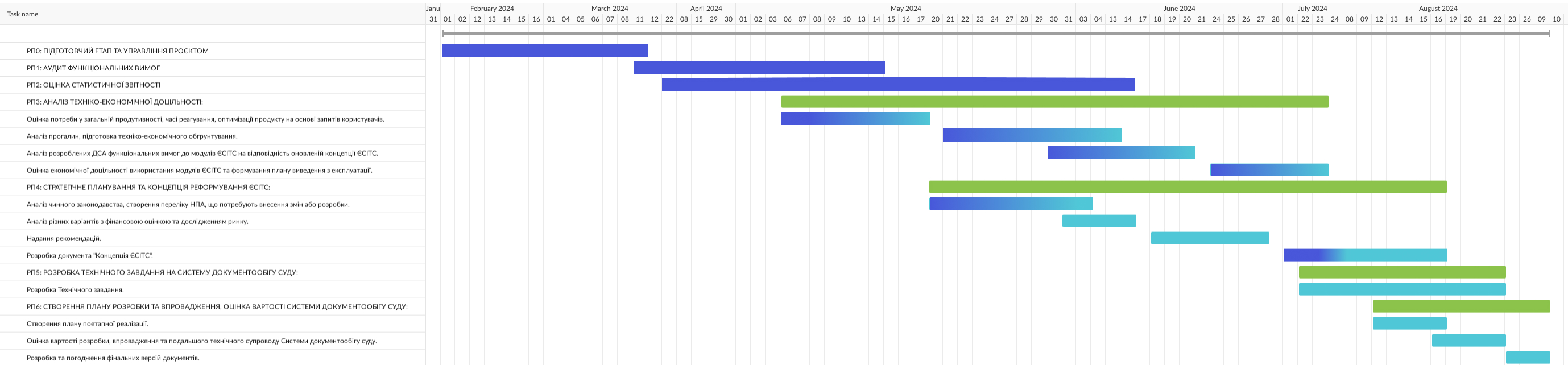